Муниципальное общеобразовательное автономное учреждение средняя общеобразовательная школа № 1
городского округа города Райчихинска
Амурской области


















 









                                     г.Райчихинск 2019 год
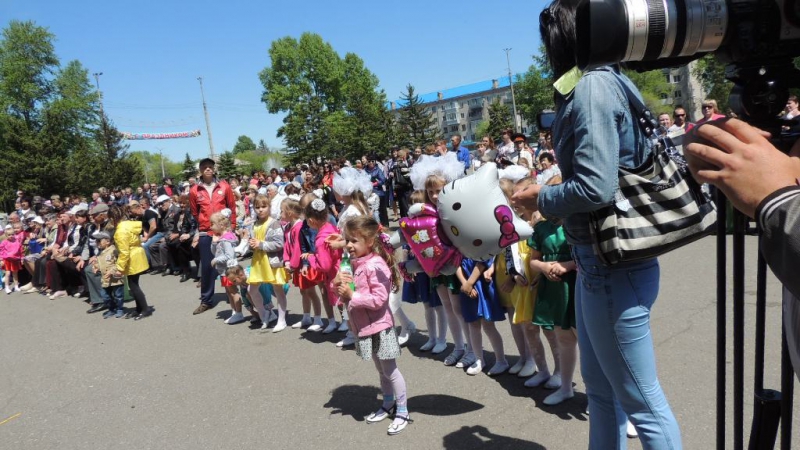 Выполнила:
Обучающаяся 10 класса 
Робан Анастасия
Руководитель:
 Ершова.Т.А
Актуальность:  выбранная мной тему можно выразить в следующих словах: «Без населения нет будущего».
Цель работы: проанализировать демографическую ситуацию в городе Райчихинске.
 
 Задачи исследования:
1.Провести анкетирование среди  обучающихся 9-11классов школы,  опросить   жителей города. Проанализировать и сделать выводы.
2.Собрать и обработать информацию.
3.Составить демографический портрет г.Райчихинска  по основным демографическим показателям..
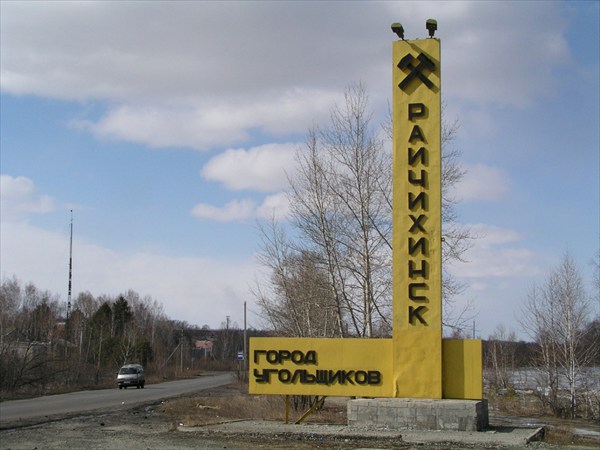 Методы и методика исследования:
1. Анализ архивных, литературных и интернет источников.
2. Анкетирование .Опрос.
3. Систематизация и обобщение.
4. Сравнение и сопоставление.

Объект исследования: население города.

Предмет исследования: численность населения ,рождаемость, миграция, причины смертности города Райчихинска.  

Гипотеза: население города имеет свои демографические особенности.
Численность населения
Демография – наука о народонаселении, о его изменениях; исследует численность населения, его географическое распределение и состав, процессы воспроизводства населения.
На 1 января 2019 года по численности населения город Райчихинск находился на 724 месте из 1113 городов Российской Федерации.
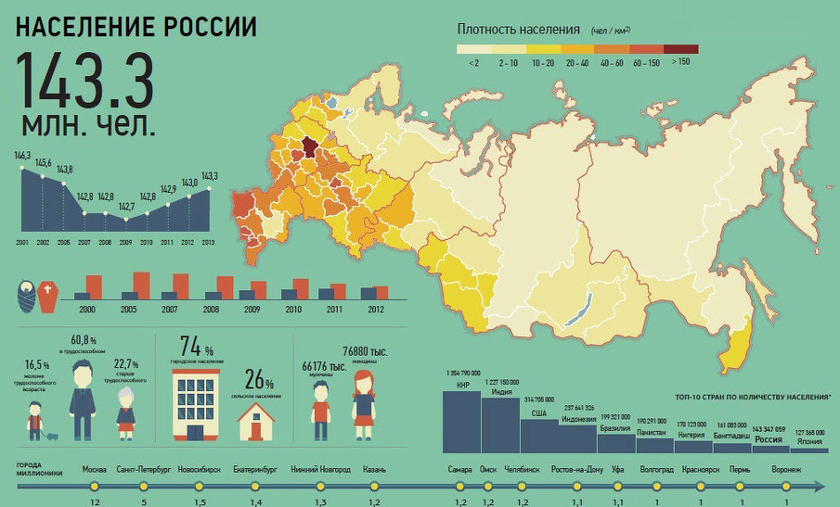 .
Вывод:
Из показателей, данных  диаграммы  за 10 лет  численность населения  снизилось на 5230 человек.
Результаты анкетирования среди обучающихся 9-11 классов
Причины снижения численности населения в г.Райчихинск
Миграция -19 обучающихся
Рождаемость-32 обучающихся
Смертность -14 обучающихся
Миграция населения
Миграция населения — это любое территориальное перемещение населения с целью перемены постоянного места жительства или временного пребывания на территории для осуществления учёбы или трудовой деятельности.
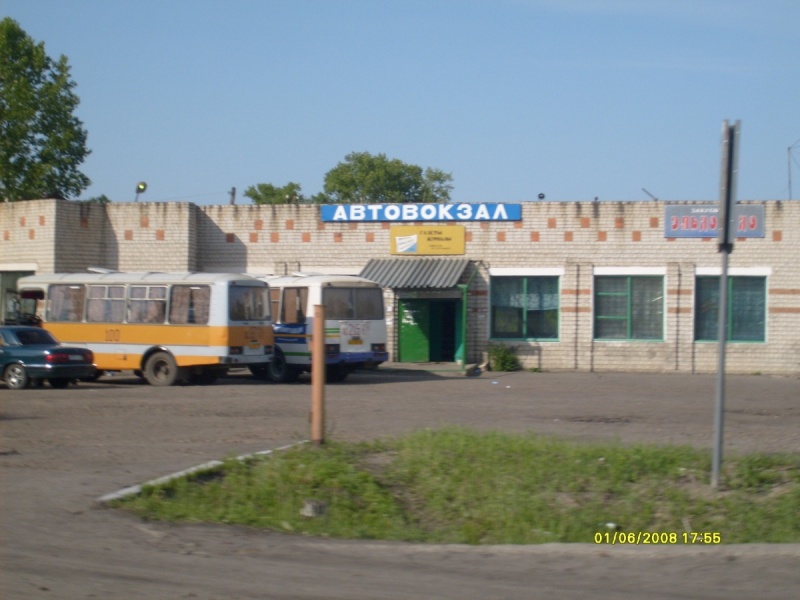 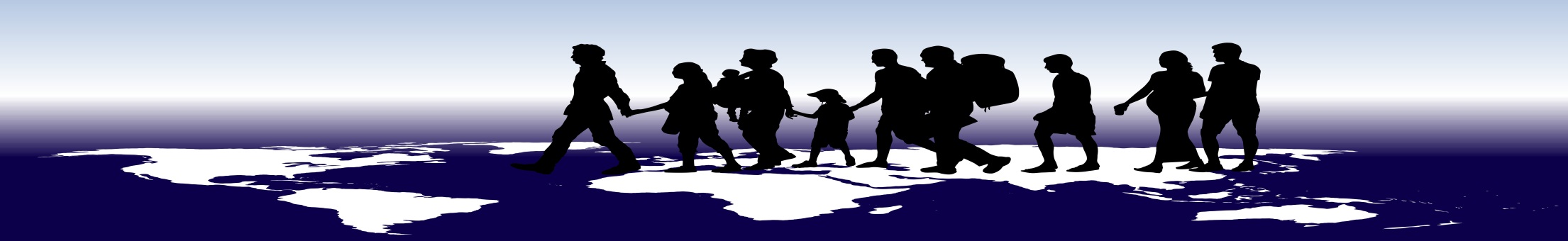 Миграционные показатели   
г. Райчихинска
Вывод: Число прибывших  и выбывших людей  на территории города в течении пяти лет изменялось, исходя из данных таблицы, число выбывших превышает на 551 человек над числом прибывших.
Рождаемость – один из главных компонентов воспроизводства населения.
Рождаемость–демографический термин, определяется как отношение количества рождений за определённый период на 1000 жителей. На 1 февраля 2019 года в России родилось 8488 детей. 
В Амурской области 143 ребенка. В городе Райчихинск зарегистрировано 11 новорожденных детей.
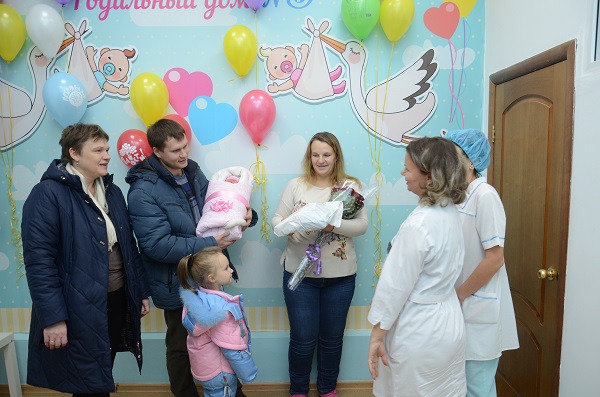 Вывод:
 В период с 2014г по 2018 год рождаемость в городе Райчихинске сократилась на   1,3% это на 30 новорожденных меньше за пять лет.
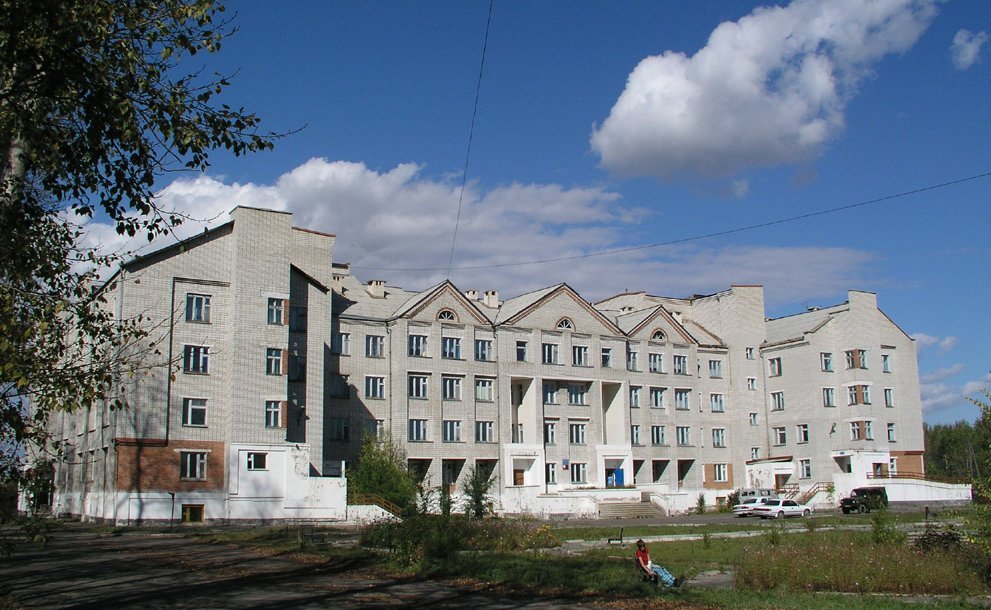 Сме́ртность — статистический показатель, оценивающий количество смертей. В демографии отношение числа умерших к общему числу населения.
Средняя продолжительность жизни россиянина  составляет
для мужчин она составила 67,5 лет;
для женщин — 77,64 года.
 В Амурской области численность населения на 2018 год упала ниже отметки в 800 тыс. человек. Всего за год потери, по данным Амурстата, составили 2104 человека. Оценка по группе «Здоровье и медицинское обслуживание населения»  67,3 года – ожидаемая продолжительности жизни при рождении.
На 10 000 амурчан приходится 55,4 врача. 2 092,3 – количество посещений на одного врача. На 100 000 человек 1 024,5 больничных койки. Доля выездов бригад скорой медпомощи, доезжающих до места вызова в течение 20 минут – 93,4 %. Доля выездов бригад скорой медпомощи, доезжающих до места ДТП в течение 20 минут – 91,4 %.Оценка здоровья по Дальнему Востоку составляет 44,53 это 8 место среди других регионов.
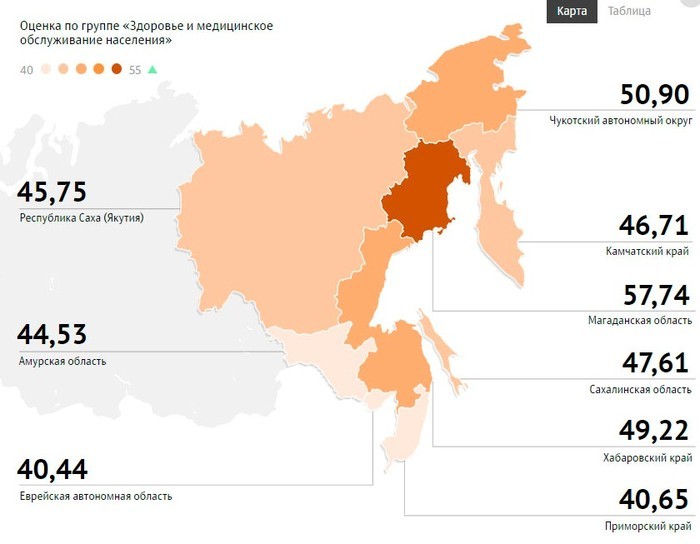 Показатели причин  смирности населения г. Райчихинск
имеют:
Здоровье – это не только отсутствие болезней, а физическая, социальная, психологическая гармония человека, доброжелательное, спокойное отношение с людьми, с природой и самим собой.
Для увеличения продолжительности жизни, достаточно лишь вести здоровый образ жизни.
Соблюдать рациональный режим питания.
Систематически заниматься физическими упражнениями.
Использовать эффективные системы закаливания.
Правильно питаться.
Сохранять и поддерживать благоприятную обстановку в коллективе и семье.
Отказаться от вредных привычек.
Б У Д Ь Т Е        З Д О Р О В Ы !
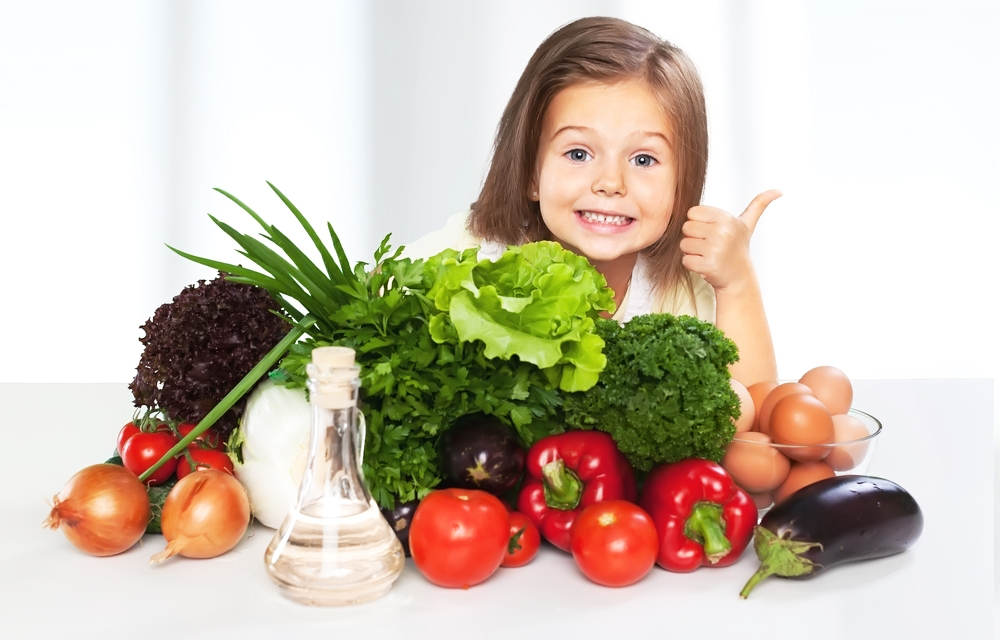 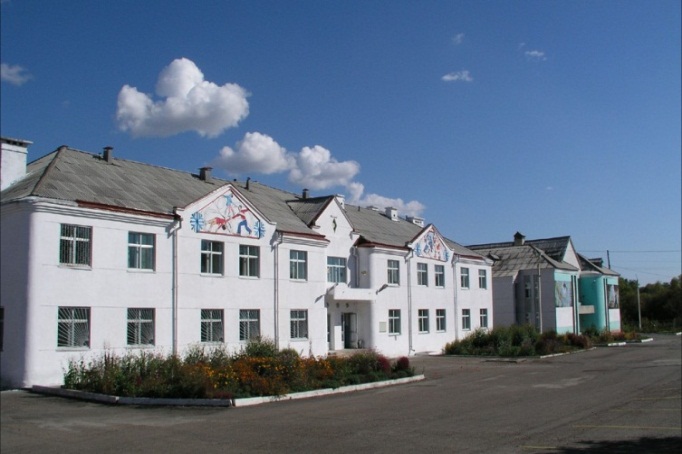 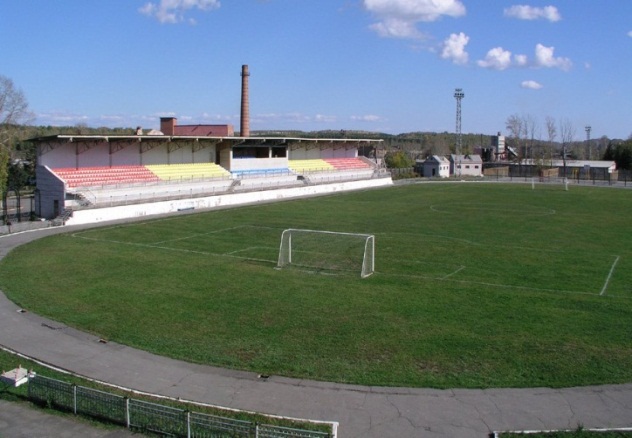 Заключение.
1.Численность населения города   в период с 2009 по 2018 год число жителей города  сократилась на 5230 жителей .
2.Самое большое число выбывших в 2015году,что отразилось на рождаемости детей.
3. В период с 2014г по 2018 год рождаемость в городе Райчихинске сократилась на 1,3% это на 30 новорожденных меньше.
4.Основной причиной смертности являются заболевания органов кровообращения 54%, онкология 11,4%.
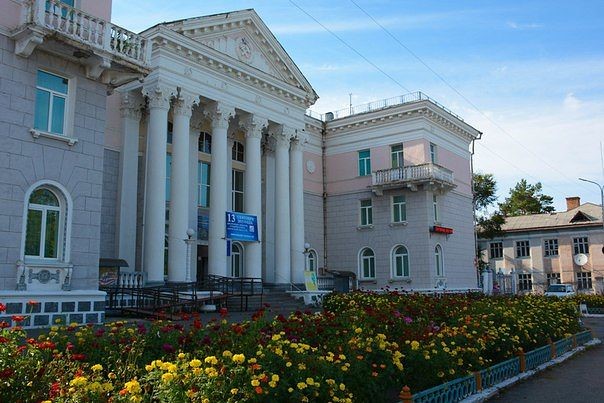 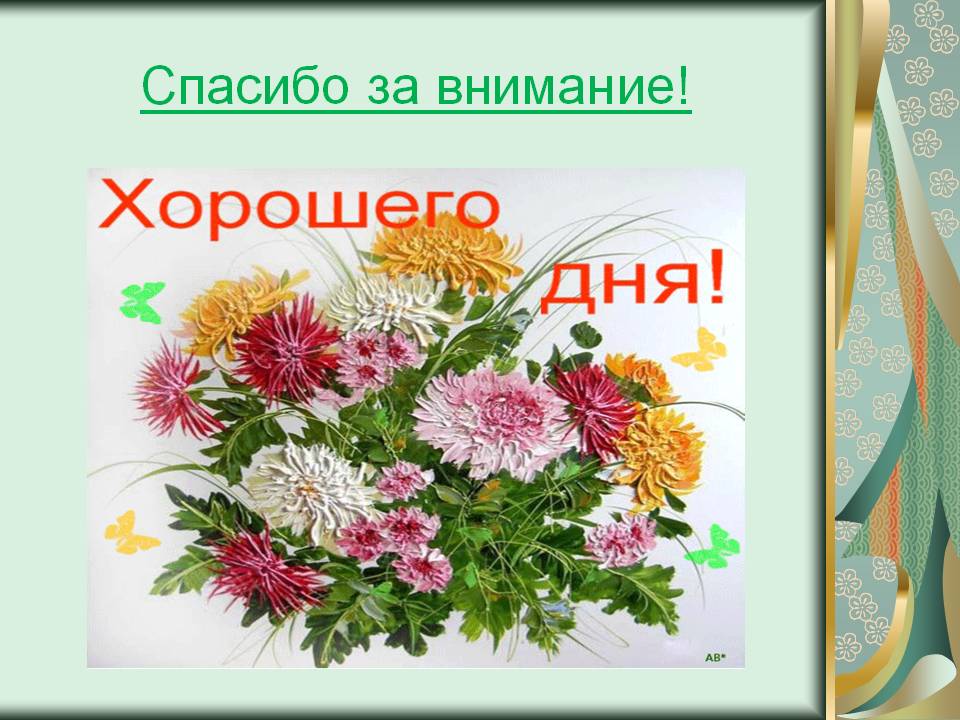